Chapter 17: Thermochemistry
Section 17.1: The Flow of Energy
Section 17.2: Measuring & Expressing  					Enthalpy Changes
Section 17.3: Heat in Changes of State
Section 17.4: Calculating Heats of Reactions
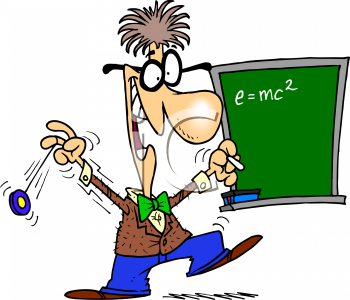 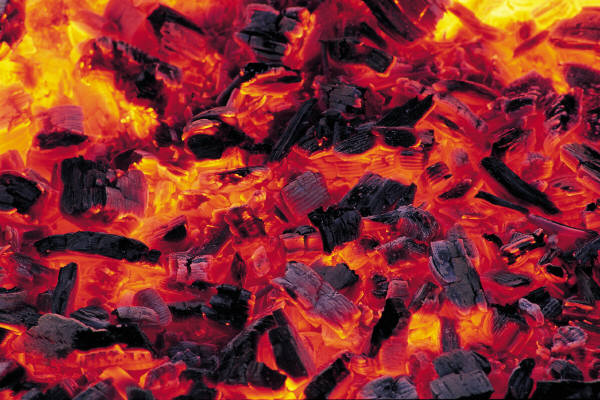 Thermochemistry and Thermodynamics
[Speaker Notes: ASSIGN READING!!!!!!!!!!!!!!!!!!!!!!!!!!!!!!!!!!!]
We will learn:
How to calculate the amount of heat released/absorbed by a chemical reaction 
Ex. – Calories in Food

The effect of that heat on the surroundings
I.e. How much heat is needed to get a change in temperature or a change of state.  Ex. Refrigeration
What is Thermochemistry?
Study of energy changes and changes in state that occur during chemical reactions
Fuel is burned in a car engine this is chemical potential energy being released and used to do work
Chemical potential energy is energy stored in the chemical bonds of a substance
We are studying the transformation of energy
kinetic-
HEAT 
or Light
Chem Potential
 Energy – Bond 
energy
Energy is always conserved but can be transformed
[Speaker Notes: When the heat of a substance changes during a rxn w/o a heat exchange with the surroundings  the energy came from (or went into) the CPE (internal energy or bond energy) of the chemicals themselves]
Terminology of Thermo (HEAT)
ENDO – In
Endothermic rxns absorb energy 
Energy + NH4NO3   NH4+ + NO3-


EXO – Out
Exothermic rxns release energy
H2SO4  2H+ + SO4-2 + energy
[Speaker Notes: Show reactions; DEMO!!!!!!!!!!!!!!!!!!!!!!!!!!!!!!]
Endothermic Process
Exothermic Process
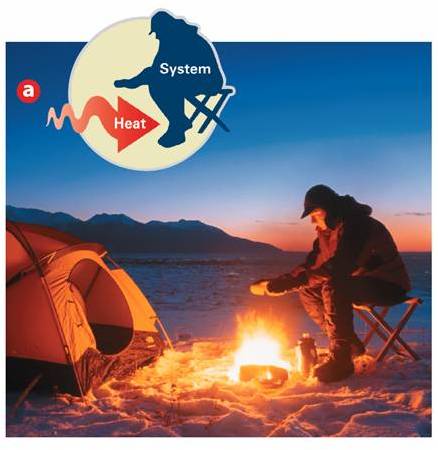 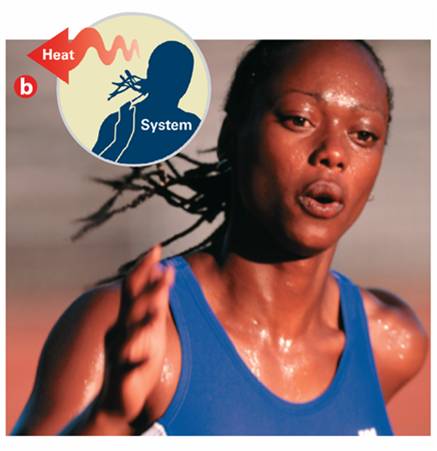 Energy is a reactant
Energy is a product
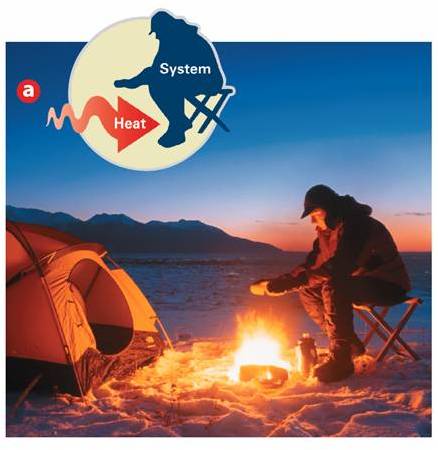 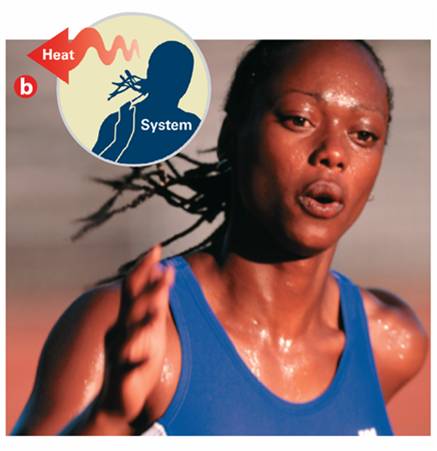 System: part of universe you are looking at
Surroundings: everything else in universe
System and Surroundings
The “system” is the reaction

“Surroundings” is the environment in which the reaction takes place

Ex:  Exothermic dissolving of H2SO4.  
 H2SO4 is the system
H2O that it dissolves in is the surroundings.
Law of Conservation of Energy
Energy is not created or destroyed

during a chemical or physical process.
Units for Measuring Heat Flow
Specific Heat Capacity
C :  specific heat
q :  heat (joules)
m:  mass (grams)
∆ T: change in temperature (oC)
Formula
C =     q          
	             m ∙ ∆ T
Example
The temperature of a 95.4 g piece of copper increases from 25°C to 48°C when the copper absorbs 849 J of heat.  What is the specific heat of copper?
C =      q
        m ∙ ∆ T
C   =           849 J
          95.4g ∙ (23°C)

 C =      0.39  J
		    g °C
q = 849 J

m = 95.4 g

∆ T= 48°C - 25°C= 23°C

C = ?
C :  specific heat
q :  heat (joules)
m:  mass (grams)
∆ T: change in temp (oC)
Example
Practice Page 510 # 3
When 435J of heat is added to 3.4 g of olive oil at 21°C, the
temperature increases to 85°C. What is the specific heat of the
olive oil?
C =      q
        m ∙ ∆ T
C =    435 J
          3.4g ∙ (64°C)
C = 2.0 J / (g∙°C)
q =  435 J

m =  3.4 g

∆ T= 85°C - 21°C = 64°C

C = ?
C :  specific heat
q :  heat (joules)
m:  mass (grams)
∆ T: change in temp (oC)
Water has a high specific heat capacity
Why spray orange trees with water to protect the fruit
from frost damage during cold weather?
As water freezes,      it releases heat,       this helps prevent the fruit from freezing.
Your Turn
Page 510 # 4
How much heat is required to raise the temperature of 250.0 g of mercury 52°C?
C =      q
        m ∙ ∆ T

m  ∆ T C = q
q  = 250.0g x 52 oC x 0.14 J / g oC
q = 1820 J
q = 1800 J
q =  1.8 kJ
C :  0.14  J / g oC
q :  ? heat (joules)
m:  250.0 g
∆ T: 52 oC
C :  specific heat
q :  heat (joules)
m:  mass (grams)
∆ T: change in temperature (oC)
Your Turn
Page 510 # 9
How much heat does 32.0g water absorb when it is heated from 25oC to 80.0oC?
q = ?
C = 4.18 J/(g°C )
m = 32.0 g
T = 80°C – 25°C = 55°C
q =  m C  T

q = 32.0 g x 4.18 J/(g°C ) x 55°C

q =    7356.8J
	 7400 J
	 7.4 kJ
C :  specific heat
q :  heat (joules)
m:  mass (grams)
∆ T: change in temperature (oC)
How do we measure the energy (heat) absorbed/released by reactions?
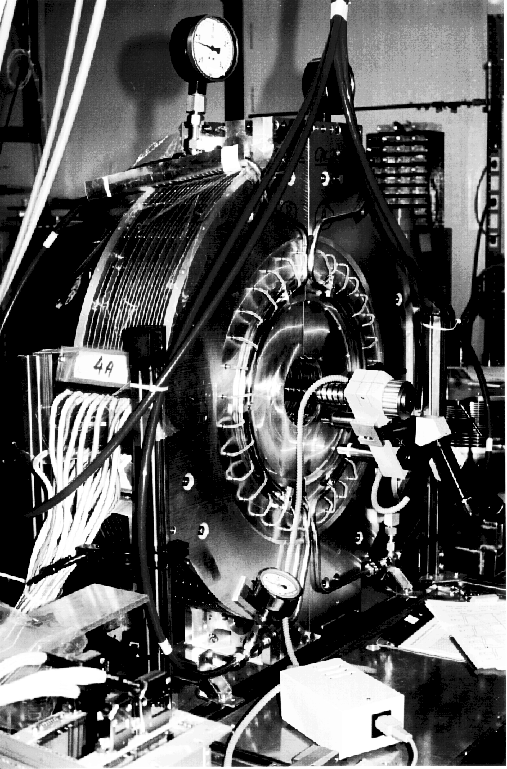 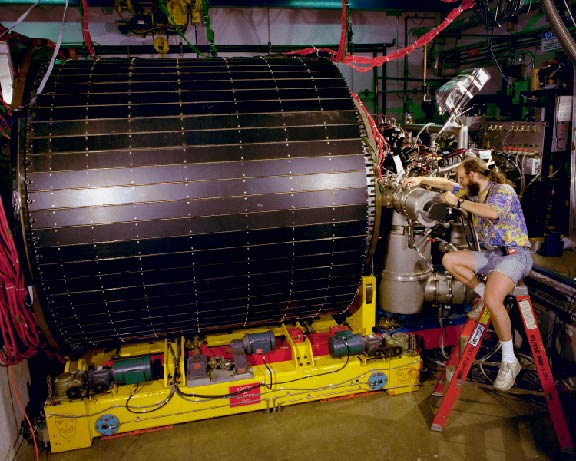 CALORIMETRY is used to measure the heats of reaction
Calorimetry is used to find heat capacities and heat of reaction

You measure how much heat energy (∆H) is exchanged 
      by measuring the change in water temp  (∆T) thru ∆H = mC∆T
∆Hrxn is measured by absorbing or releasing energy from a water jacket surrounding a reaction
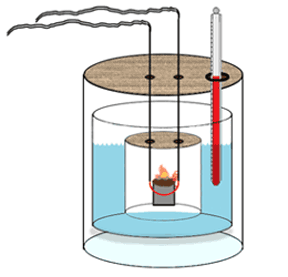 [Speaker Notes: Show a calorimeter]
Calorimetry: Accurate & precise measurements of the amount of heat change for chemical or physical processes

Calorimeters: Devices used to measure the amount of heat absorbed or released
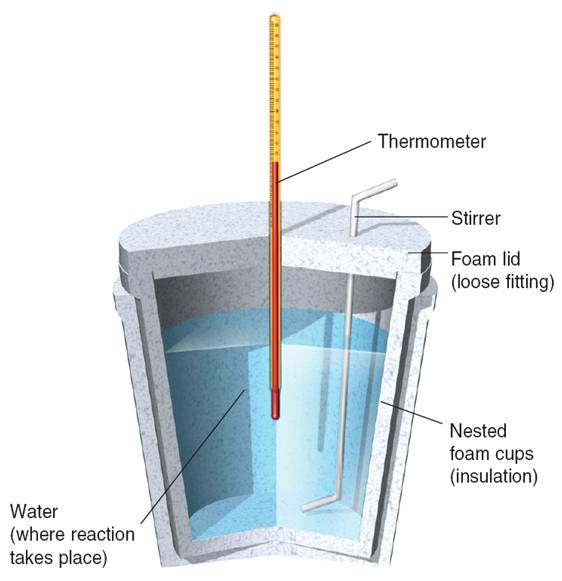 Enthalpy (H)
Change in 
Temperature
Enthalpy 
(Heat)
Specific heat
Mass
+∆H and -∆H
+∆H = energy in (endo)
-∆H = energy out (exo)
System
Surroundings
Sign of ∆H
When 25.0 ml of water containing 0.025 mol HCl at 25.0 °C is added to 25.0 ml of water containing 0.025 mol NaOH at 25.0 °C in a foam cup calorimeter, a reaction occurs. 
	     The highest temperature observed is 32.0 °C, what is the enthalpy change in kJ?
      ∆ H = - (m ∙ C ∙  ∆ T)
		
		C = ? 
	    ∆ T = ?
           m = ?

	density of water = mass / vol
∆ H = - (m ∙ C ∙  ∆ T)
		
		C = ? 
	    ∆ T = ?
           m = ?

	density of water = mass / vol
mass:    
                Vfinal =  VHCl + VNaOH = 
                    25.0 ml + 25.0 ml = 
                                      50 ml
        Densitysolution = 1.00 g/ml
 
m = 50ml ∙ 1.00 g/ml = 50 g
 
∆ H = -( m ∙ C ∙  ∆ T)
  = -50g ∙ 4.18 J/(g∙°C) ∙7.0 °C
  = -1463 J = -1.5 kJ 


It is exothermic
Cwater = 4.18 J/(g∙°C)      

Ti = 25.0 °C   
Tf = 32.0 °C
∆ T = Tf -Ti    
       = 32 – 25 = 7.0 °C
Example: HEAT VS. TEMPERATUREAdding the same amount of heat to different amounts of water will give you different temperatures.
[Speaker Notes: For instance adding the same amount of H2SO4 to different volumes will have different temperature rises.  That is why they say add acid to water instead of the other way around.]
Two volumes of water with the same temperature but different masses,   which has more heat?
[Speaker Notes: How many ice cubes could you melt with a cup of coffee compared to a pot of coffee.  Simple, but often forgotten when thinking about science]
What does it mean?
CaO(s) + H2O(l)  → Ca(OH)2(s)            ∆ H = -65.2kJ
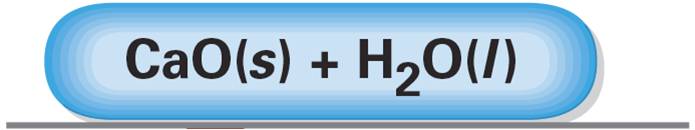 Each mole of calcium oxide reacts with 1 mole of water to release 65.2 kJ of heat
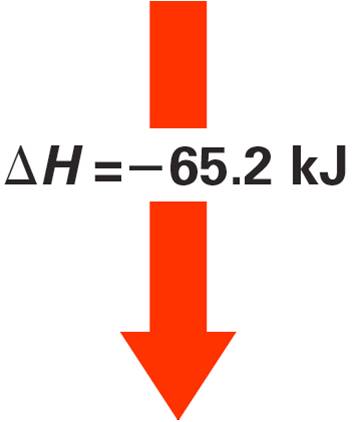 -65.2 kJ means it is exothermic
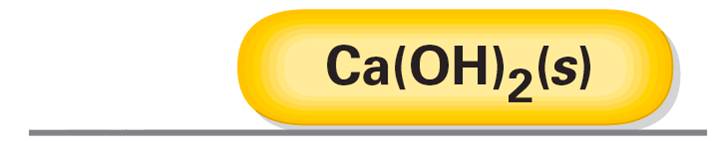 Heat of Combustion
The heat of reaction for the complete burning of 1 mol of a substance

               CH4(g)  + 2O 2(g)  → CO2(g)  + 2H2O(l)
                            
				   ∆H = -890 kJ

The heat of combustion for methane (CH4)  is -890 kJ

Is the combustion of methane 
endothermic or exothermic?
Exothermic  (∆H is NEGATIVE)
Heat & Changes In state
All solids absorb heat when they melt to liquid

When ever a state change happens,  
the temperature of the substance stays constant. 
(0oC solid ice  AND 0oC liquid water)
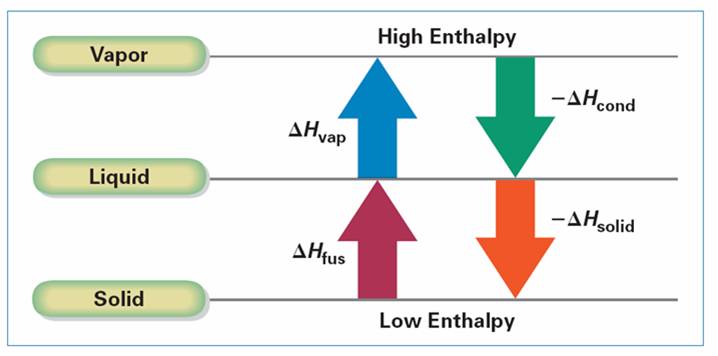 Remember Energy is Conserved
The heat absorbed = heat lost

∆Hvap= -∆Hcond 

∆Hfus= -∆Hsolid
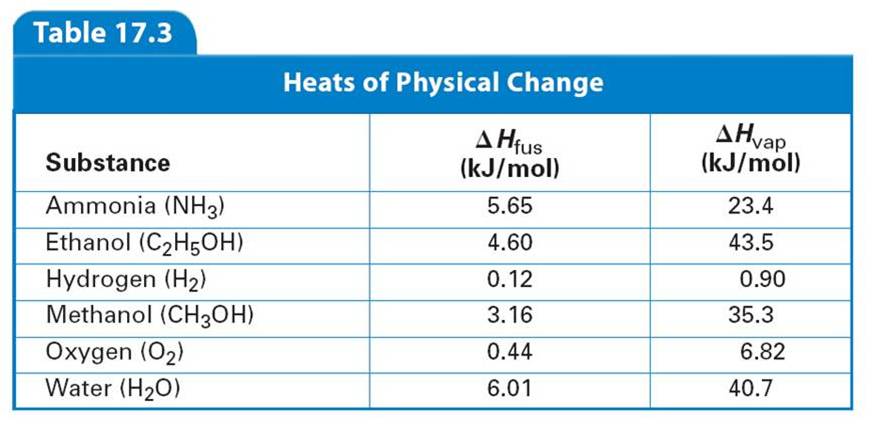 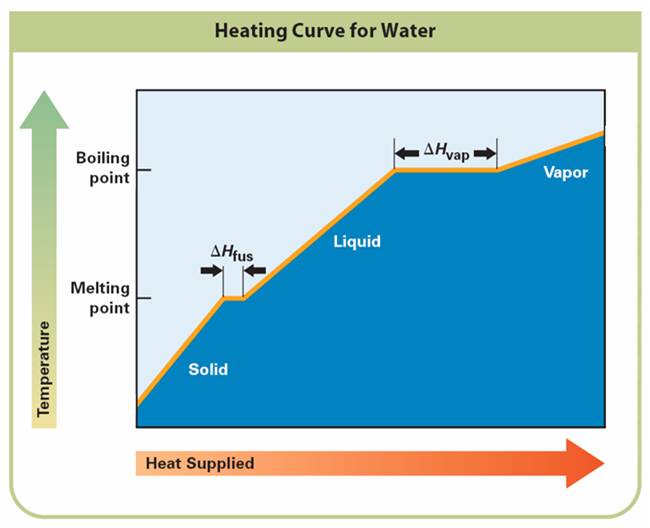 In which region is the temperature constant?
How does the amount of energy required to melt a given mass of ice compare to the energy required to vaporize the same mass of liquid water?
Which region represents the coexistence of liquid and solid? 
Liquid and vapor?
Heat of solution
∆Hsoln    (The heat change caused by the disassociation  of 1 mol of a substance)


During the formation of a solution heat is either released or absorbed
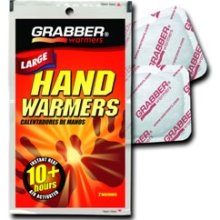 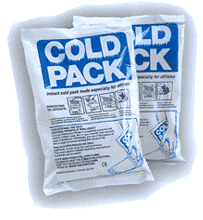 Heat of solution
Hot pack: Exothermic: CaCl2 mixes with water (heat is produced) 



Cold pack: Endothermic: NH4NO3  mixes with water (heat is absorbed)
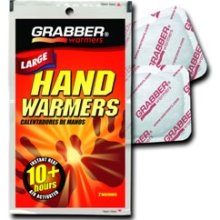 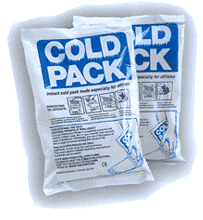 Hess’s Law        WHY?
Formation Reaction Enthalpies Data can be used to build enthalpy data for unknown reactions. 
 
This saves $, effort and makes data manageable.
Example: Conversion of a diamond  →  graphite
C(s, graphite) + O2(g) → CO2(g)      		∆H = -393.5 kJ

b.      C(s,diamond)  + O2(g) → CO2(g)      		∆H = -395.4 kJ



Write equation a in reverse to give:


c.      CO2(g) → C(s, graphite) + O2(g)      		∆H = +393.5 kJ

Now add b. and c. 
       C(s,diamond) + O2(g) → CO2(g)       		∆H = -395.4 kJ

       CO2(g) 		      → C(s, graphite) + O2(g)        ∆H = +393.5 kJ

       C(s,diamond) → C(s, graphite)       			∆H = -1.9 kJ
Page 532 # 35
Calculate enthalpy change (∆H) in kJ for the following reaction.
		     2Al(s) + Fe2O3(s) → 2Fe + Al2O3 (s)

Use the following
      2Al(s) + 2/3 O2(g) → Al2O3 (s)     	         ∆H = -1669.8 kJ
      2Fe(s) + 2/3 O2(g) → Fe2O3 (s)                    ∆H = -824.2 kJ


Reverse the Iron oxide equation then add together

            Fe2O3 (s)   → 2Fe(s) + 2/3 O2(g)        ∆H = +824.2 kJ
  2Al(s) + 2/3 O2(g) → Al2O3 (s)                           ∆H = -1669.8 kJ
   
  2Al(s) + Fe2O3(s) → 2Fe + Al2O3 (s)            ∆H = -845.6 kJ  							exothermic
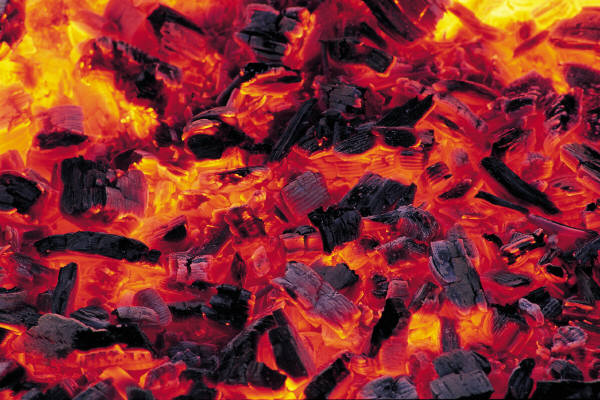 Again… all reactions will either release / absorb energy in the form of heat, sound, motion and/or light.
Home work:   Read Ch 17.1 and 17.2
Directed Readings 17.1  and 17.2
Thermochemistry is study of energy in chemical reactions and Thermodynamics is how heat effects physical state and temperature
End Ch 17
We will learn:
How to calculate the amount of heat released/absorbed by a chemical reaction 
Ex. – Calories in Food

The effect of that heat on the surroundings
I.e. How much heat is needed to get a change in temperature or a change of state.  Ex. Refrigeration
We are studying the transformation of energy
kinetic-
HEAT 
or Light
Chem Potential
 Energy – Bond 
energy
Energy is always conserved but can be transformed
[Speaker Notes: When the heat of a substance changes during a rxn w/o a heat exchange with the surroundings  the energy came from (or went into) the CPE (internal energy or bond energy) of the chemicals themselves]
Activity - Exploring Energy Changes
[Speaker Notes: 4 grams CaCl2 with 10 ml of water

Per group – 1 test tube, 1 dropper, test tube rack, small beaker and thermometer]
Chemical reactions can absorb / release many forms of energy we will be concentrating on Heat Energy
Terminology of Thermo (HEAT)
ENDO – In
Endothermic rxns absorb energy 
Energy + NH4NO3   NH4+ + NO3-

EXO – Out
Exothermic rxns release energy
H2SO4  2H+ + SO4-2 + energy
[Speaker Notes: Show reactions; DEMO!!!!!!!!!!!!!!!!!!!!!!!!!!!!!!]
This energy is absorbed from the water in which the salt dissolves.  The water gets cooler as a result.
Endothermic Energy Change for Dissolving of NH4NO3
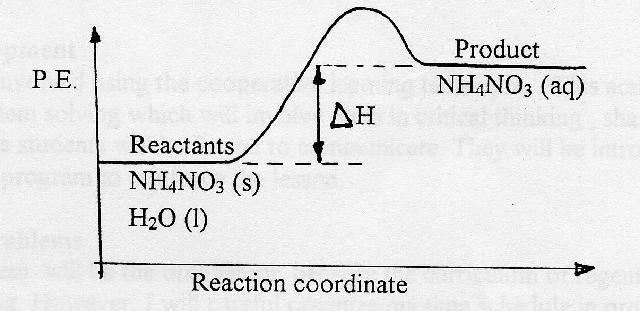 This energy is released to the water in which the acid dissolves.  The water gets warmer as a result.
Exothermic Energy Change for Dissolving of H2SO4
System and Surroundings
The “system” is the reaction

“Surroundings” is the environment in which the reaction takes place

Ex:  Exothermic dissolving of H2SO4.  
 H2SO4 is the system
H2O that it dissolves in is the surroundings.
+∆H and -∆H
+∆H = energy in (endo)
-∆H = energy out (exo)
System
Surroundings
Sign of ∆H
HEAT OF REACTION DEPENDS ON AMOUNT OF MATERIAL WS – Stoichiometry w/ Energy(Practice in Class)
What is heat?
[Speaker Notes: Heat is energy; motion of energy; lowest form of energy; most forms turn to heat and eventually spread from hot to cold]
Heat is Molecular Motion Demo with Food Coloring and Different Temperature Water
How does a thermometer work?
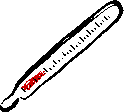 [Speaker Notes: Fahrenheit (F) 	    Celsius (C)			Kelvin (K) - Absolute Zero]
How do we measure the energy (heat) absorbed/released by reactions?
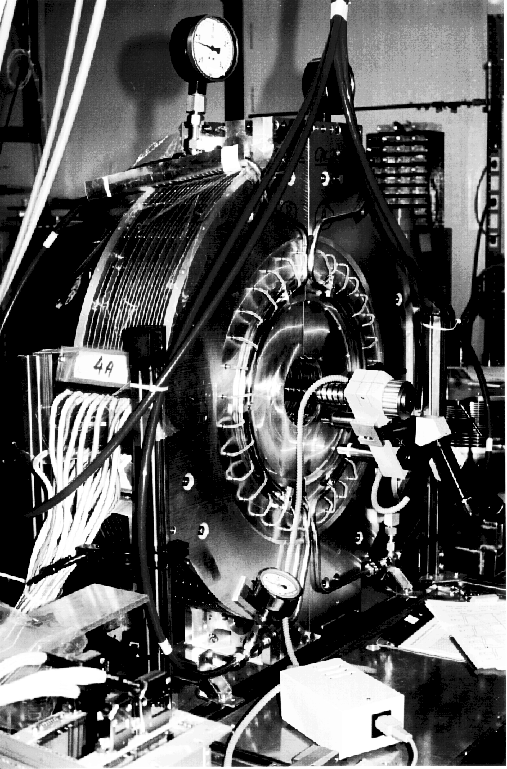 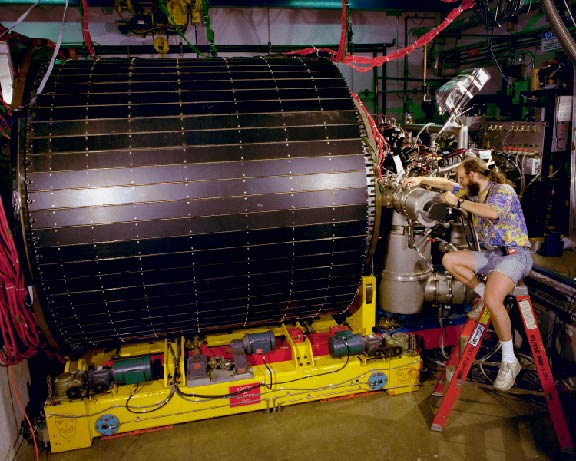 CALORIMETRY is used to measure the heats of reaction
Calorimetry is used to find heat capacities and heat of reaction

You measure how much heat energy (∆H) is exchanged by measuring the change in water temp  (∆T) thru ∆H = mCp∆T
∆Hrxn is measured by absorbing or releasing energy from a water jacket surrounding a reaction
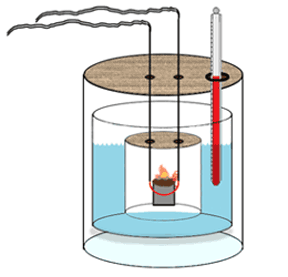 [Speaker Notes: Show a calorimeter]
So are heat and temperature synonyms?
Temperature is merely an indication of heatIn addition to temperature, but to know how much heat energy there is the amount of matter and the chemical identity are needed.
Same Temperature but Different Types of Material
1 kg glass at 100 ºC  240 calories heat

1 kg steel at 100 ºC 107 cal of heat

1 kg water at 100 ºC 1000 cal of heat
[Speaker Notes: Starting from zero we will get different amounts of calories at 373 K]
Changes in temperature caused by reactions are actually measured in calorimeters with this equation ∆H = mCp∆T
[Speaker Notes: We will study this reaction first and then study the heat of reaction equation]
Quantitative Tracking of Heat
∆H = mCp∆T

∆ - Change			H - Heat
T – Temperature		m - mass
CP – Heat Capacity (type of material changing temperature)

	At constant pressure (open container) 	∆H = mCp∆T
[Speaker Notes: Could be a change in mechanical energy also but mostly we experience heat; light is a missing term]
Units of H and Cp
Measuring heat - heat capacity
Heat capacity Cp is the amount of heat energy a substance absorbs when it changes temperature.
 
	For water Cp, = 1 cal/g ºC 
				    = 4.184 J/g ºC 

	Remember that 4.184 J = 1 cal
Try some calculations with ∆H = mCp∆Tand changes in temperature
Different Cp’s Demo with Pb, Al, Zn, Fe, Cu Shot at 100 ˚C in 50 ml of water
Worksheet Using ∆H = mCp∆TCalorimeter WS
Laboratory forpractice with ∆H = mCp∆T No reaction
Laboratory forpractice with ∆H = mCp∆T with reaction
It is not practical to store every heat of reaction possible in books or on the internet.  Therefore, heat of reaction that you want is not always available.  Do you actually have to do the experiment yourself?
The difference in energy/enthalpy of products & reactants (ΔH) is independent of the process.  Just like differences in gravitational energy are independent of the route between the initial & final positions.
SR 16.1 Question #62C8H18 + 25O2  16CO2 + 18H2OΔH = -1.02 x 104 kJ
Hess’s Law
Formation Reaction Enthalpies Data can be used to build enthalpy data for unknown reactions. 
 
This saves $, effort and makes data manageable.
Hess’s Law Rules/Steps
Write down the final rxn with the correct coefficients.
Pick Heat of Formations for all the Compounds in the Rxn
Adjust rxns to get the reactants and products on the correct side w/ the correct coefficients.
Multiply rxns by any positive factor. All the coefficients & enthalpy are multiplied by factor.  
Reverse direction of rxn & change sign of enthalpy.

Add compounds on same side, subtract if on opposite sides and add Enthalpies.
Thermochemical DataEnthalpy depends on temp. and phase.  Remember ∆H˚ is for STP & the stoichiometry of the balanced rxn
WS USING HESS’S LAW
Putting it all togetherPractice with ∆H = Cp∆T with ReactionsHEAT Worksheet II
Understanding Endothermic and Exothermic Reactions better
Heat source
Heat source
???????
With reaction
Without reaction
System 
May still get cooler
System will get warmer
Endo - gets colder b/c it is turning its and surrounding heat energy into bond energy. 

	Heat energy from outside flows into the system to keep reaction going and maybe to keep products warm.
-∆H exothermic
With reaction
Without reaction
System
May get warmer
Heat source
System will get
cooler
Heat source
[Speaker Notes: Forming of rain]
T/F:  When it snows, it warms up.Where do Hurricanes get there power?Why can I burn paper with water?  (Demo)
We know how to measure the energy of a temperature change but what about a phase change?
Heat can also cause changes in phase according the formula.
∆H = m ∆Hof
∆H = m ∆Hob
Worksheet Using ∆H = mCp∆T,  ∆H = m ∆Hband ∆H = m ∆Hf
Energy References
Using 1 cal = 4.19 J

∆H = m ∆Hf ,  Melting 1 L Water  335,200 J or 335 kJ

∆H = mCp∆T, Increasing Temp (0 to 100 C)  418,400 J or 418 kJ

∆H = m ∆Hb, Boiling 1 L Water  2,262,000 J or 2,262 kJ
END
Enthalpy and Entropy – Spontaneity  p 495 Dorin, Dabel, Gabel
What do we already know about Heat????????
Heat (energy)
is always needed to start a rxn

can help dissolving (mixing)

can change phase of substance (melting/freezing, boiling/condensing)

speeds reactions up or slows them down (Kinetics)
What does it mean?
What would be the heat released if 2.24 mol of Ca(OH)2(s) are produced?
2.24 mol Ca(OH)2(s)
              1
-65.2 kJ
1 mol Ca(OH)2(s)
x
= -146 kJ
Always  include state change
H2O(l) →   H2(g)  +  ½O2(g)      ∆H = 285.8 kJ

H2O(g) →   H2(g)  +  ½O2(g)     ∆H = 241.8 kJ

It takes 44.04 kJ
more to convert from liquid to gas
that is why the state of change is important
Examples
Page 516 # 14
When carbon disulfide is formed from its elements, heat is absorbed. Calculate the amount of heat (kJ) absorbed when 5.66g of carbon disulfide is formed.

               C(s)  + 2S(s)    → CS2(l)               ∆H = 89.3 kJ
5.66 g CS2
1 mol CS2
76.2 g CS2
+6.63 kJ
89.3 kJ
1 mol CS2
Examples
Page 516 #15
The production of iron & carbon dioxide from iron(III) oxide and
carbon monoxide is an exothermic reaction.  How many
kilojoules of heat are produced when 3.40 mol Fe2O3  reacts with
and excess of CO?

	Fe2O3(s)+3CO(g) → Fe(s)+3CO2(g)            ∆H = -26.3 kJ
3.40 mol Fe2O3   -26.3 KJ         -89.4 KJ

	1		1 mol Fe2O3
Examples:   Page 521 # 21
How many kilojoules of heat are required to melt a 10.0 g
popsicle at 0°C? Assume the popsicle has the same molar
mass and heat of fusion of water.
10 g  H2O
1 mol H2O
      18 g H2O
6.01 kJ 
     1 mol H2O
3.34 kJ
Examples:    Page 521 # 22
How many grams of ice at 0°C could be melted by
the addition of 0.400kJ of heat?
0.400kJ
     1
18.0g H2O
      1 mol H2O
1.20 g of ice
1mol H2O
       6.01 kJ
Your Turn:    Page 524 # 23
How much heat is absorbed when 63.7 g H2O(l) at 100°C and
101.3 kPa is converted to steam at 100°C?  Express your
answer in kJ.
63.7 g H2O
1 mol H2O
    18.0 g H2O
144 kJ
40.7 kJ
    1 mol H2O
Your Turn:    Page 524 # 24
How many kilojoules of heat are absorbed when 0.46 g
of chloroethane (C2H5Cl) vaporizes at its normal boiling
point?  The molar heat of vaporization of chloroethane is
26.4 kJ.
0.19 
kJ
0.46 g C2H5Cl
1 mol C2H5Cl 
   64.45 g C2H5Cl
26.4 kJ 
   1 mol C2H5Cl
Standard Heats of Formation
∆Hf0 for a compound
= the heat change (+/-) when 1 mol of compound forms from its elements
*
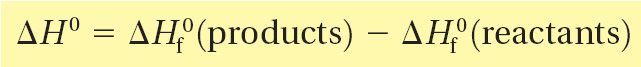 Example
What is the standard heat of reaction for the
reaction of carbon monoxide gas with oxygen to
form carbon dioxide gas?
Step 1: Write the balanced equation
Unbalanced:      CO(g)  + O2(g) →  CO2(g)  
 Balanced          2CO(g)  + O2(g) → 2CO2(g)  

Step 2: Find the ∆Hf0 for each
∆Hf0 O2(g) = 0.0 kJ/mol
∆Hf0 CO(g) =    -110.5 kJ/mol
∆Hf0 CO2(g) =  -393.5 kJ/mol
2CO(g)  + O2(g) → 2CO2(g)

Step 3: Calculate ∆Hf0 for each taking into account the number of moles 

∆Hf0 O2(g) =     0.0 kJ/mol x 1 mole = 0 kJ
∆Hf0 CO(g) =   -110.5 kJ/mol x 2 mol = -221 kJ
∆Hf0 CO2(g) =  -393.5 kJ/mol x 2 mol = -787 kJ

Step 4 : ∆H0 = ∆Hf0(products)  - ∆Hf0 (reactants)

∆H0 =  -787kJ – (-221kJ) = -566kJ